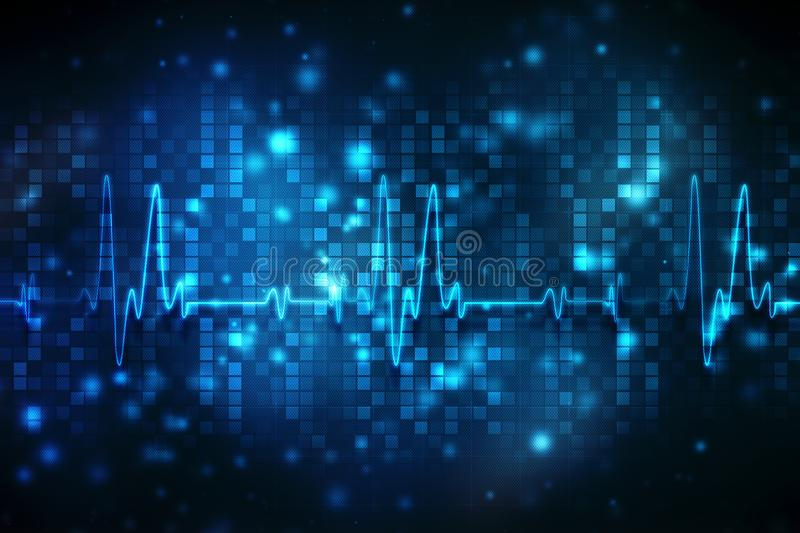 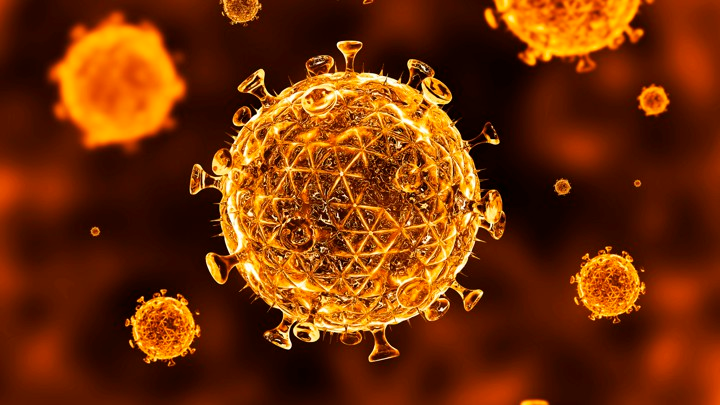 Co-Morbidities in HIVPatients
Ezio Baraldi
Disclosure
This CME event is sponsored by a Pharma company
I have received compensation for this presentation.
The material content of  this presentation represents the views of the presenter and is not influenced by the sponsor
Agenda
Traditional Co-morbidities
HIV aging Co-morbidities
Inflamm- agingHIV aging the 10 year gap 	______
Quick HIV update
Infections

TB, Cryptococcus, Salmonella, 	Giardia etc

Malignancies

Lymphoma, Ca Cervix, Kaposi Sarcoma,etc

Metabolic

	Cachexia, asthenia, wasting, 
Multiple organ failure…..
Traditional HIV Co-morbidities
Early treatments - marginally effective

11th International Aids conference  Vancouver 1966	Introduction of Protease Inhibitors

1st time life expectancy could be increased from-10 years after infection.


Today - Near normal life expectancy

Longevity has a cost.
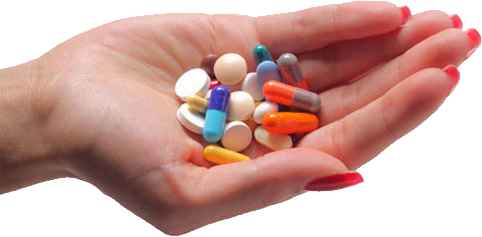 HIV Causes premature aging
	Mechanism - Inflammation

Estimated at 10 years prior to expected

Increased Disease burden

Increased longevity HIV cohorts
	Increased Incidence of HIV in >40
Emergent HIV Co-morbidities
Age related
Inflammation
Inflammation	 the common denominator in many age related diseases 

Aging causes	1 Cumulative Exposure to Antigens

	2 Genetic tolerance to  exposure 
( beyond evolutionary expectations)
 
3.Chronic Inflammation

4. TH1 → TH2
Age Inflammation
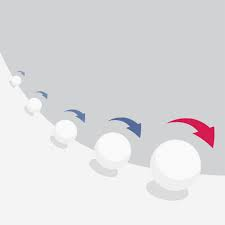 Immune system TH1 + TH2
Aging

TH1 ---->  TH2

HIV

TH1 ---->  TH2
TH1 Lymphocytes - Cytokines
	Cellular responses- NK Cells
	Viruses, Other intracellular parasites, Cancer cells, Delayed type hypersensitivity skin reaction


TH2  Lymphocytes - Cytokines
	Humoral Responses
Broad Antibody production
Pro-inflammatory
Inflamm-aging
Involved in progression of Alzheimers, Atherosclerosis, 
DM II, Chronic Heart diseases 

Causes
Increasing age
Chronic infections ( CMV, HIV,Hep B,C, Herpes )
Changes gut microbiome
Intestinal leak syndrome
Inflamm cytokines secreted from fat cells
Chronic stress ( at any time)
chronic low-grade inflammation that develops with advanced age.
Driven by endogenous signals rather than new infections
 accelerate the process of biological aging 
 worsen many age-related diseases. 
Increase in Pro - inflammatory Cytokines
IL6, TNF, CRP
TH1 -- > TH2
Sympathetic system 
Modulates - The immune system, Inflammation, nociceptors, 
Adrenoreceptors on Immune cells - control immune cell functions.
Catecholamines are pro- inflammatory
Age
HIV Infection Itself 
Duration of HIV Infection
Sympathetic overactivation
Disease screening routines

Increased risk for

Cardiovascular disease
Hypertension
Diabetes
Osteoporosis
Liver disease
Kidney disease
General Frailty
Cognitive decline
Neoplasms
1 0 years earlier
NRTI
Mitochondrial damage, impaired energy production, sarcopenia, generalized wasting.
Kidney dysfunction, Osteoporosis

NNRTI
Liver dysfunction, Hypercholesterolemia

PI
Insulin resistance, diabetes, Hypercholesterolemia

INSTI
Weight gain
Iatrogenic
Co-morbidities can be induced by HIV treatments
HIV Update
Dolutegravir
INSTI
INSTI
Integrase strand Transfer Inhibitor
Raltegravir, Dolutegravir elvitegravir,Bictegravir
RSA  
Raltegravir , Dolutegravir
INSTI - 1st Line Globally
Very low organ toxicities
Powerful Viral suppression
Low side effect profile
Dolutegravir
QD
Higher barrier to resistance
 NO CYP (P450) interaction
Inhibits OCT2 - Kidney - Metformin
Inc Creat ( mild)
Pregnancy ?????
Weight gain +++  ?
Changes in RSA
NEW first line: TLD
 (TEN) (tenofovir dipoxivol Fumarate) +
(3TC) Lamivudine  +
(DTG) Dolutegravir
Current first line: TEE
 (TEN) (tenofovir dipoxivol Fumarate) +
(FTC) Emtricitabine  +
(EFF) Efavirenz
Summary
HIV patients are aging - rapidly
Mix of Traditional and new co-morbidities
Inflamm-aging - 
10 years earlier
Iatrogenic causes - present and mutable
New drugs  - new co-morbidities
Ezio baraldi
Tel: 012-3425704
Email: eziob@qw.co.za
Thank You
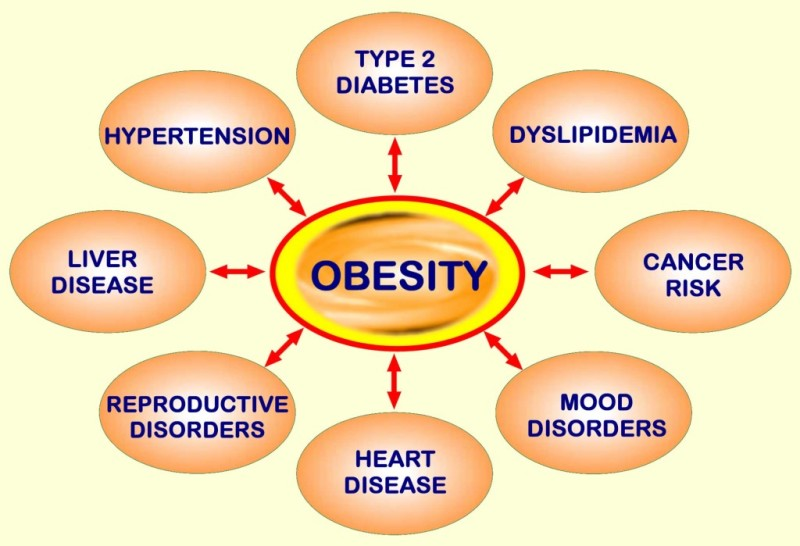